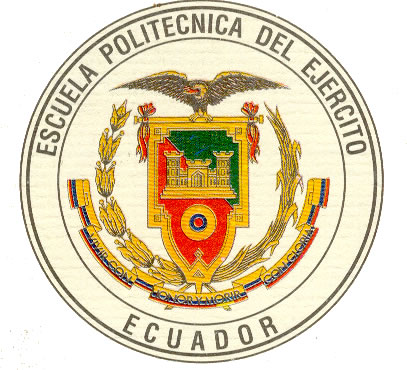 ESCUELA POLITÉCNICA DEL EJÉRCITO
FACULTAD DE CIENCIAS MILITARES
TESIS DE GRADO
ESTUDIO Y FACTIBILIDAD DE INCORPORAR EL PROCESO DE DIGITALIZACIÓN EN EL ARCHIVO GENERAL DE LA ESMIL AÑO 2010
ELABORADO POR:
KDTE. DE COM. ORTIZ C. ANDRÉS M.
KDTE. TEC. PAREDES V. PABLO A.
PLANTEAMIENTO DEL PROBLEMA
La ESMIL  posee información   de los cadetes, como hojas de vida, currículos, memorándums que se encuentran archivados sólo en papeles por lo que mucha de la información a través del tiempo  se pierde.


Para la ESMIL es una gran desventaja  tener sus archivos almacenados físicamente en carpetas ya que pueden ser fácilmente sustraídos y falsificados.


El llevar un buen seguimiento y control de cada archivo que se maneja en la ESMIL es importante para las autoridades, docentes y cadetes ya que la información que se maneja es altamente confidencial.
FORMULACIÓN DEL PROBLEMA
¿ Será necesario incorporar el proceso de digitalización en el archivo general de la ESMIL año 2010 ?
OBJETIVOS DE LA INVESTIGACIÓN
Objetivo General
Analizar la necesidad de incorporar el proceso de digitalización en el archivo general de la ESMIL para el año 2010
Objetivos específicos
Analizar los métodos actuales que se utilizan en la ESMIL para almacenar los archivos generales.
 
Descubrir las principales desventajas de utilizar el sistema de almacenamiento de archivos en carpetas.

Determinar si es posible digitalizar los archivos existentes de la ESMIL
 
Analizar las ventajas de digitalizar los archivos de la ESMIL.
 
Determinar cuáles son los elementos necesarios para digitalizar los archivos generales de la ESMIL.
JUSTIFICACIÓN DE LA INVESTIGACIÓN
Digitalizar los archivos físicos de la ESMIL permitirá  efectividad en los procesos de organización, pues se tendrá un mejor control de ellos y  además se contará con respaldos que permitirá el fácil acceso a esta información.


Con el proceso de digitalización se tendrá mayor seguridad en el manejo de los documentos de la ESMIL ya que sólo personas autorizadas accederán a dicha información, con lo que se evitará las  falsificaciones o sustracción de documentos. 


Los beneficios de esta investigación no solamente contribuirán con este centro de formación militar sino que también con todo el Ejército ecuatoriano.
MARCO TEÓRICO
¿COMO DIGITALIZAR UN DOCUMENTO?
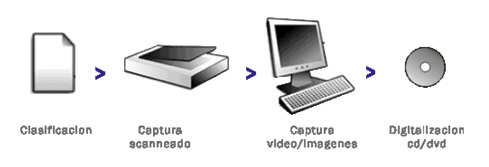 HIPÓTESIS DE LA INVESTIGACIÓN
Es factible incorporar el proceso de digitalización en el archivo general de la ESMIL
METODOLOGÍA
Paradigma de Investigación

Paradigmas cualitativos y cuantitativos

Tipo de Investigación

Investigación descriptiva y documental

Población y Muestra

Grupo de informantes correspondiente, al Batallón de cadetes de la ESMIL

Debido a que el grupo de informantes es numeroso se aplicó la siguiente fórmula para establecer nuestra muestra:
SIMBOLOGÍA:
n	= Tamaño de la muestra
N	= Población	 
N-1	= Corrección geométrica para muestra a mayor 	     de 30 sujetos
0,05	= Error máximo admisible
METODOLOGÍA
Cuadro de Población y Muestra
Técnicas de recolección de información

La principal técnica de recolección de datos que se utilizó en la investigación fue la Encuesta
ANALISIS E INTERPRETACIÓN DE RESULTADOS
Pregunta No 1
Son altos los costos cuando se efectúa el almacenamiento de documentos mediante archivos de papel.
Pregunta No 2
La digitalización de archivos ayudará a ahorrar recursos como papel e impresiones innecesarias.
ANALISIS E INTERPRETACIÓN DE RESULTADOS
Pregunta No 3
Es factible incorporar en la ESMIL un proceso digitalizado para el  almacenamiento de los archivos generales.
CONCLUSIONES
Almacenar los archivos en papel 

Es un sistema anticuado

No asegura la veracidad de información

 Pérdida de tiempo  en la búsqueda de documentos

El espacio físico que se requiere con el tiempo  es cada vez  mayor. 

No contribuye con el cuidado del medio ambiente

El desarrollo de la tecnología ha  eliminado este proceso con otros métodos eficaces.
CONCLUSIONES
Digitalización de documentos

Rapidez al buscar un documento

Ahorro de recursos y espacio físico

Se evita el extravío de documentos

Preservación y resguardo de documentos
Características Físicas de los documentos y recursos

Los archivos de la ESMIL se encuentran en prefecta condiciones para un proceso de digitalización

Para implementar un proceso de digitalización se necesita recursos materiales como: infraestructura,  hardware , software y personal técnico y capacitado
RECOMENDACIONES
Debido a las desventajas que conlleva seguir utilizando  el proceso de almacenamiento de archivos en carpetas se  debería buscar otro método para guardar la información

 
Se sugiere implementar el proceso de digitalización de archivos en la ESMIL, pues permitirá optimizar recursos. 

 
Se sugiere que la ESMIL designe recursos necesarios para crear un departamento que lleve la digitalización de los archivos y equiparlo con tecnología de punta.
PROPUESTA
Objetivos de la propuesta

Detallar las etapas para incorporar el Departamento de digitalización de archivos en la ESMIL


Detallar los recursos que se necesitan para la integración del Departamento de digitalización de archivos en la ESMIL.


Dar un presupuesto real para la integración del Departamento de digitalización de archivos.
DESARROLLO DE LA PROPUESTA
DESARROLLO DE LA PROPUESTA
FACTIBILIDAD DE LA PROPUESTA
Una vez analizadas las ventajas que trae consigo la digitalización de los archivos sumándole los beneficios que traerían a la institución tanto administrativa como económicamente, se puede concluir que la presente propuesta es factible y necesaria implementarla en la ESMIL
RECURSOS
Escáner Fujitsu
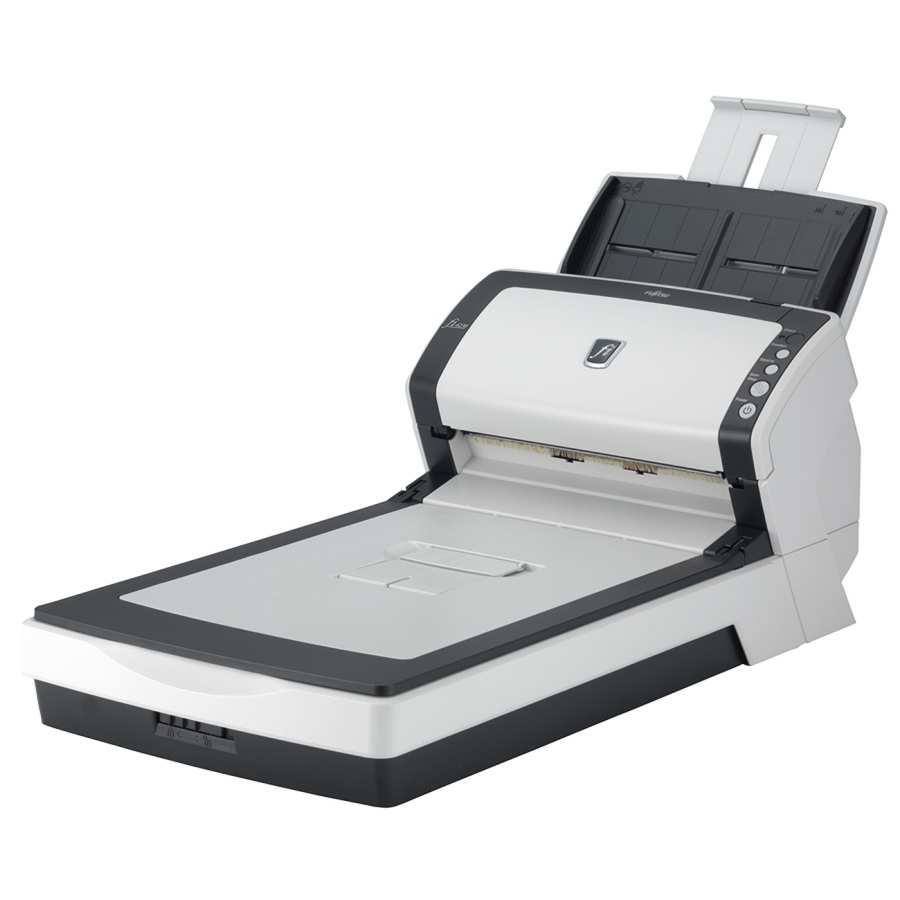 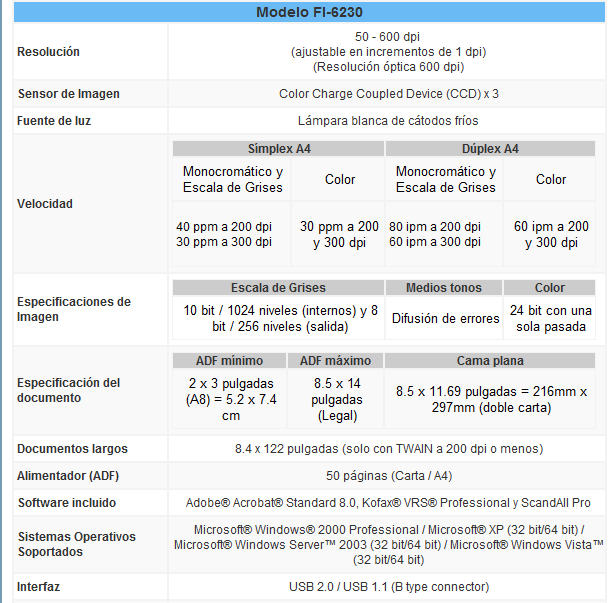 Velocidad
Alimentación de documentos automática
Diferente tipo de documentos  
El más avanzado
Color dúplex
Conectabilidad
Automantenible 
Software incluído
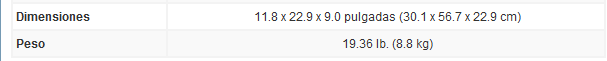 Computador HP Pavilion Élite
Características:

Procesador Intel Core I7
Memoria de 10 GB
Disco duro de 1,5 TB
Windows Vista
Recursos Humanos
Se necesitará 2 personas que posean la tecnología en informática, las mismas que serán capacitadas en el uso y manejo tanto de software como el hardware de los equipos para digitalización de archivos
PRESUPUESTO
GRACIAS
POR SU 
ATENCIÓN